2024 жылғы 1 жартыжылдықтың қорытындысы бойынша бекітілген тарифтік сметаның және инвестициялық бағдарламаның орындалуы, реттелетін қызметтердің сапасы мен сенімділігі көрсеткіштерінің сақталуы және тұтынушылар мен өзге де мүдделі тұлғалар алдында «ЕЭК» АҚ қызметінің тиімділік көрсеткіштеріне қол жеткізу туралы есеп
Шілде 2024 ж
ЕЭК:  Табиғи монополия субъектісі туралы жалпы ақпарат
«Еуроазиаттық энергетикалық корпорациясы» (ЕЭК) АҚ - 1996 жылы құрылған Қазақстандағы электр энергиясы мен көмірді ірі жеткізушілердің бірі.
«ЕЭК» АҚ мынадай қызмет түрлері бойынша табиғи монополиялар субъектісі болып табылады:
жылу энергиясын өндіру
тарату желілері арқылы су беру. 2017 жылдан бастап «тарату желілері арқылы су беру» қызметінің түрі бойынша кәсіпорын қуаты аз табиғи монополиялардың субъектісі болып табылады.
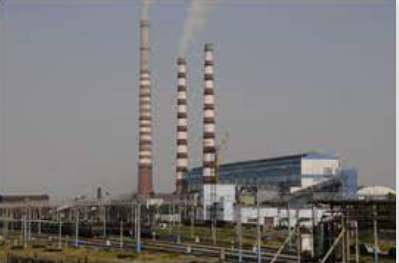 Қолданылатын отын түрі:
Негізгі отын - Екібастұз бассейнінің көмірі; 
Тамызық отын – мазут М-100.
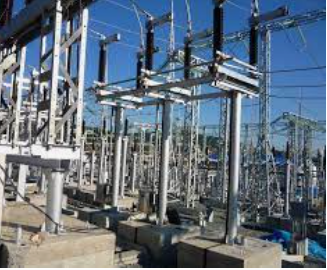 Реттелетін қызметтерге тарифтер:
Жылу энергиясын өндіру - 1 882,82 теңге/Гкал
тарату желілері арқылы су беру – 39,82 теңге/м3
«ЕЭК» АҚ үшін реттелетін қызметтердің сапасы мен сенімділігі көрсеткіштері және қызмет тиімділігінің көрсеткіштері әзірленбеген және бекітілмеген.
ЕЭК: 2024 жылғы 1 жартыжылдықта бекітілген инвестициялық бағдарламаның орындалуы туралы ақпарат
ЕЭК: 2024 жылғы 1 жартыжылдықтағы жылу энергиясын өндіру бойынша бекітілген тарифтік сметаның бап бойынша орындалуы туралы ақпарат
ЕЭК: 2024 жылғы 1 жартыжылдықтағы жылу энергиясын өндіру бойынша бекітілген тарифтік сметаның бап бойынша орындалуы туралы есеп
ЕЭК: Реттелетін қызметтердің сапасы мен сенімділігі көрсеткіштерінің сақталуы және 2024 жылғы 1 жартыжылдықтағы қызмет тиімділігінің көрсеткіштеріне қол жеткізу туралы ақпарат
«ЕЭК» АҚ үшін реттелетін қызметтердің сапасы мен сенімділігі көрсеткіштері және қызмет тиімділігінің көрсеткіштері әзірленбеген және бекітілмеген.
Көрсеткіштерге қол жеткізуді бағалау 2024 жылдың қорытындысы бойынша бекітілген инвестициялық бағдарламада көзделген іс-шараларды орындау нәтижелері бойынша жүзеге асырылады
ЕЭК: 2024 жылғы 1 жартыжылдықтағы жылу энергиясын өндіру бойынша көрсетілген қызметтердің негізгі қаржы-экономикалық көрсеткіштері және көлемі туралы ақпарат
Негізгі қаржылық-экономикалық көрсеткіштер
Көрсетілген реттеліп көрсетілетін қызметтердің көлемі
көрсеткіштер
2024 жылдың 1 жартыжылдығында көрсетілген қызметтер көлемі 25 286 Гкал
Көрсетілетін қызметтердің көлемі, мың. Гкал
ТОО "LAVAGGIO"
ТОО "ТЕМІРЖОЛСУ - ПАВЛОДАР"
65(0%)
1899(8%)
Гкал
Пайда, млн. теңге
Шығыстар, млн. теңге
ТОО "ТЕПЛИЧНЫЙ 
КОМПЛЕКС АКСУ"
7016(28%)
13522
(53%)
КГП "ТЕПЛОСЕРВИС - Аксу
Шығын, млн. теңге
860(3%)
Өзіндік құны, 
теңге/ Гкал
1924(8%)
АО "ПРЭК"
ТОО "ГРЭССТРОЙ"
Тариф, теңге/ Гкал
Қолданыстағы тарифтер реттелетін қызметтердің шығындарын өтемейді.
ЕЭК: Реттеліп көрсетілетін қызметтерді тұтынушылармен жүргізілетін жұмыс туралы ақпарат
Тұтынушылармен жұмыс
Қызмет көрсету
Қызмет тарифі
Тұтынушылар алдындағы есептер
уәкілетті орган бекіткен тарифтер бойынша көрсетілетін қызметтердің сапасына қойылатын талаптарға сәйкес жалпыға бірдей қызмет көрсету қамтамасыз етіледі.
тараптар жасасқан шарттардың және қабылданған шарттық өзара міндеттемелердің талаптарына сәйкес жүзеге асырылады.
жобаны бағалау процесіне тәуелсіз сарапшылардың, қоғамдық ұйымдар мен тұтынушылардың қатысуы
қоғамдық тыңдауларға қатысу
тұтынушыларды заңнамада көзделген мерзімдерде тарифтердің өзгеруі туралы хабардар ету
көпшілік тыңдауларға онлайн қосылуға сілтеме бере отырып, бұқаралық ақпарат құралдарында көпшілік тыңдаулардың уақыты мен орны туралы хабарламаларды жариялау
міндетті ақпаратты бұқаралық ақпарат құралдарында, оның ішінде интернет-ресурста орналастыру
«ЕЭК» АҚ
Реттелетін қызмет
100%
Негізгі 
қызмет
Басқа 
қызмет
100%
2024 жылдың 1 жартыжылдығында болмады:
- реттеліп көрсетілетін қызметтерді көрсетуге тартылған жабдықтағы авариялар, 
- «ЕЭК» АҚ реттелетін қызметтерді тұтынушыларды ажырату.


2024 жылдың 1 жартыжылдығында көрсетілетін қызметтердің сапасына тұтынушылар тарапынан шағымдар жоқ.
Көрсетілетін реттелетін қызметтердің сапасы туралы ақпарат
Көрсетілетін қызметтердің сапасы қамтамасыз етіледі:
Тарифтік сметаның барлық баптарын орындаумен;
Тұтынушылардың реттелетін қызметтерінің сенімділігі мен сапасын арттырумен
01
Жылумен жабдықтау жүйесінде жабдықтың істен шығуы мен істен шығуының болмауымен

Жылыту кезеңі ішінде салқындатқыштың гидравликалық параметрлерінің есептік мәндерге сәйкестігімен
02
Қауіпсіздікті, сенімділікті және үнемділікті арттыру үшін желілер мен инженерлік құрылыстарды реконструкциялау және жаңғырту жөніндегі іс-шараларды енгізуен
Орталық жылумен жабдықтаудың желілік су температурасының температуралық кестеге сәйкестігімен
03
100%
Реттеліп көрсетілетін қызмет объектілерін ведомстводан тыс күзету жұмыстарында заманауи жабдықтарды пайдаланумен
Төтенше жағдайлардың туындау қаупін азайтумен
04
Жылу энергиясын өндіру жөніндегі қызметтің негізгі өндірістік қорларының жұмысын жедел бақылаумен; 
Реттеліп көрсетілетін қызмет объектілеріне мерзімді техникалық қызмет көрсетуді жүргізумен.
05
Реттелетін қызметтер мемлекеттік органдар өз құзыреті шегінде белгілеген сапаға қойылатын талаптарды ескере отырып көрсетіледі
ЕЭК: Қызмет перспективалары (даму жоспарлары), оның ішінде тарифтердің ықтимал өзгерістері
Іс-шараларды орындау мүмкіндік береді:
Тариф
(уәкілетті орган бекіткен)
тенге/Гкал
жылу энергиясын өндіру бойынша қызметтерді үздіксіз көрсетуді қамтамасыз етуге болатын негізгі жабдықты техникалық жарамды күйде ұстауды қамтамасыз етуге;
 төтенше немесе күтпеген жағдайларды жоюға үнемі дайын болуға;
  жабдықтың тиімділігін және ұсынылатын реттелетін қызметтердің сапасын арттыруға
2024
2025
2026
Инвестициялар
(уәкілетті орган бекіткен)
млн. тенге
2024
2025
2026
Назарларыңызға рақмет